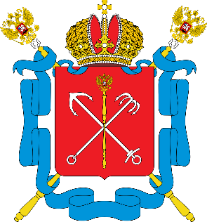 Государственное бюджетное нетиповое образовательное учреждение 
детский оздоровительно-образовательный туристский центр Санкт-Петербурга
«Балтийский берег»
СОСТАВ, ЦЕЛЬ И ОРГАНИЗАЦИЯ РАБОТЫ ГУМО ОРГАНИЗАТОРОВ АКТИВНЫХ ФОРМ
ТУРИСТСКО-КРАЕВЕДЧЕСКОЙ ДЕЯТЕЛЬНОСТИ УЧАЩИХСЯ И ВЫЕЗДНЫХ ФОРМ РАБОТЫ С ДЕТЬМИ 
В ГОСУДАРСТВЕННЫХ ОБРАЗОВАТЕЛЬНЫХ УЧРЕЖДЕНИЯХ
Губаненков Сергей Михайлович
кандидат педагогических наук,
 методист ГБОУ «Балтийский берег»
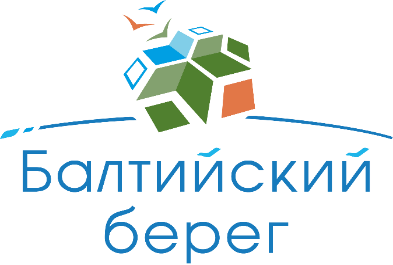 СОСТАВ ЧЛЕНОВ ГУМО
Специалисты, организующие выездные формы работы с детьми
 в административных районах 
и наиболее крупных образовательных организациях Санкт-Петербурга:
30 специалистов из 16 образовательных организаций
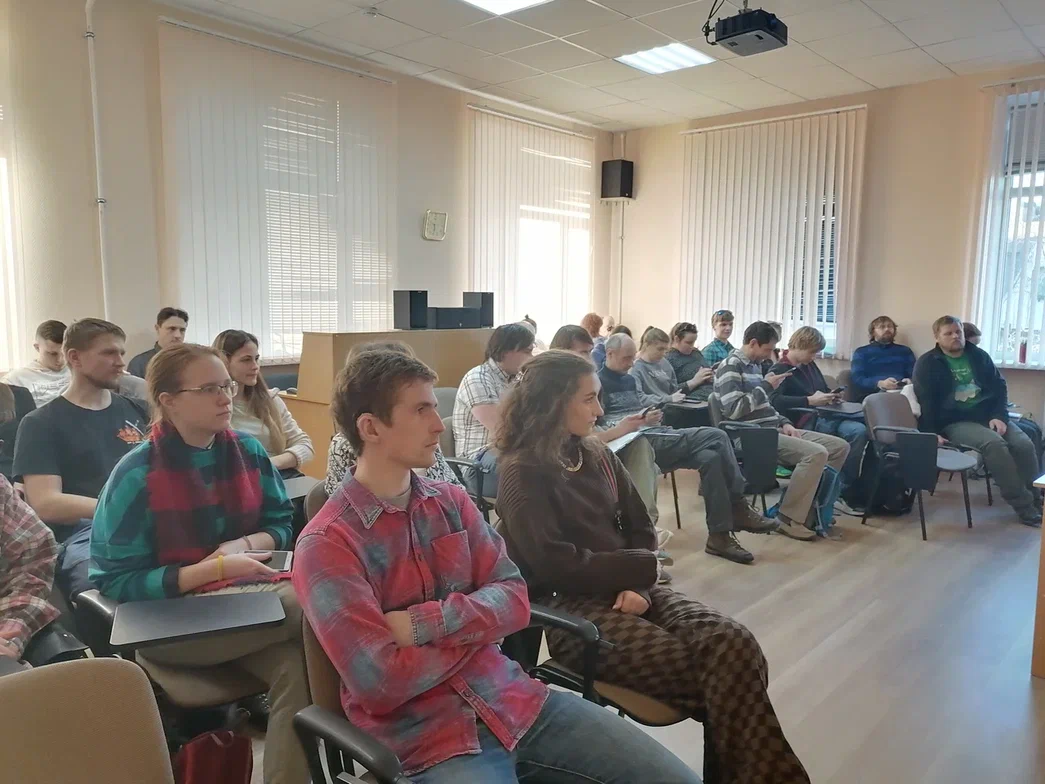 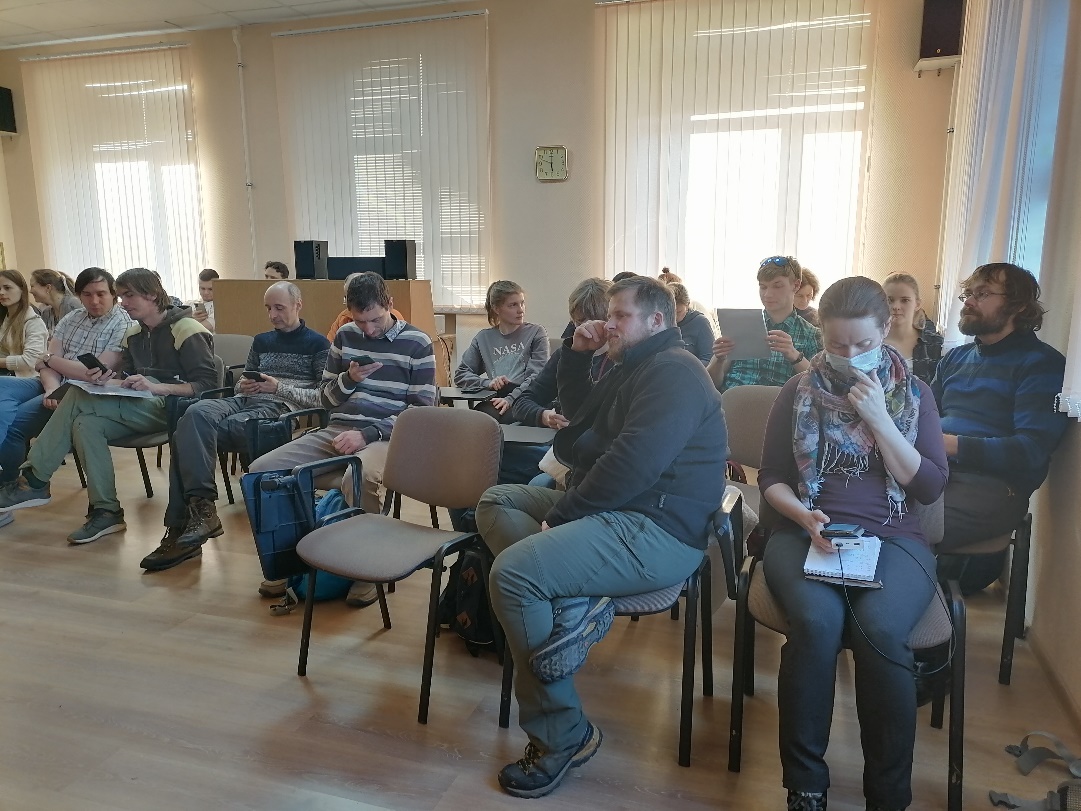 ЦЕЛЬ ДЕЯТЕЛЬНОСТИ ГУМО
повышение безопасности, воспитательной и оздоровительной эффективности процессов подготовки, проведения и подведения итогов детских походов, полевых сборов и экспедиций.
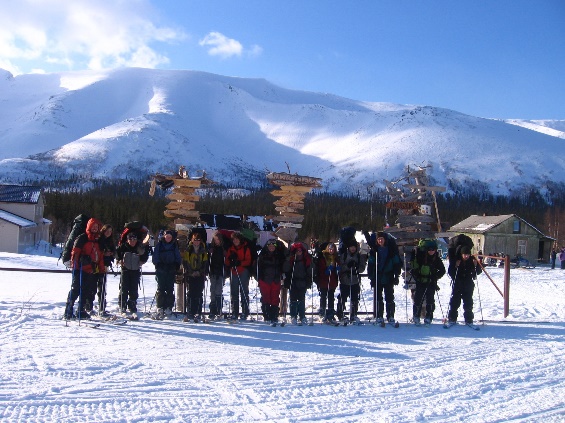 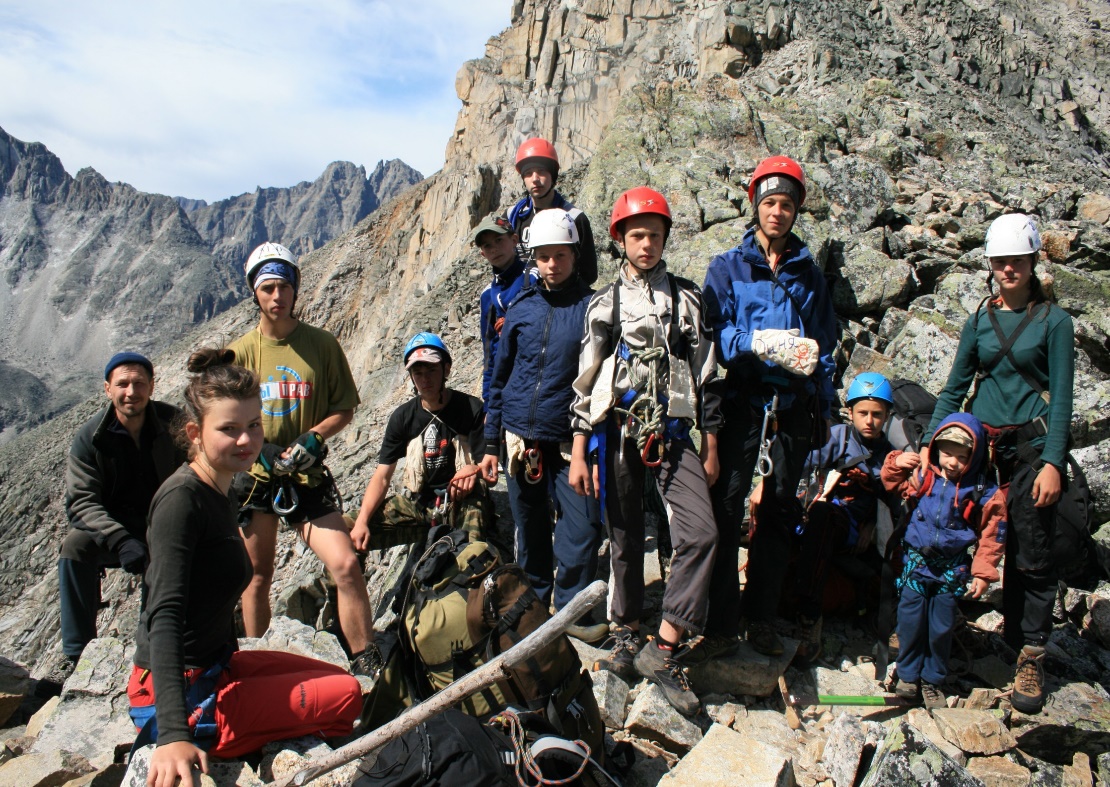 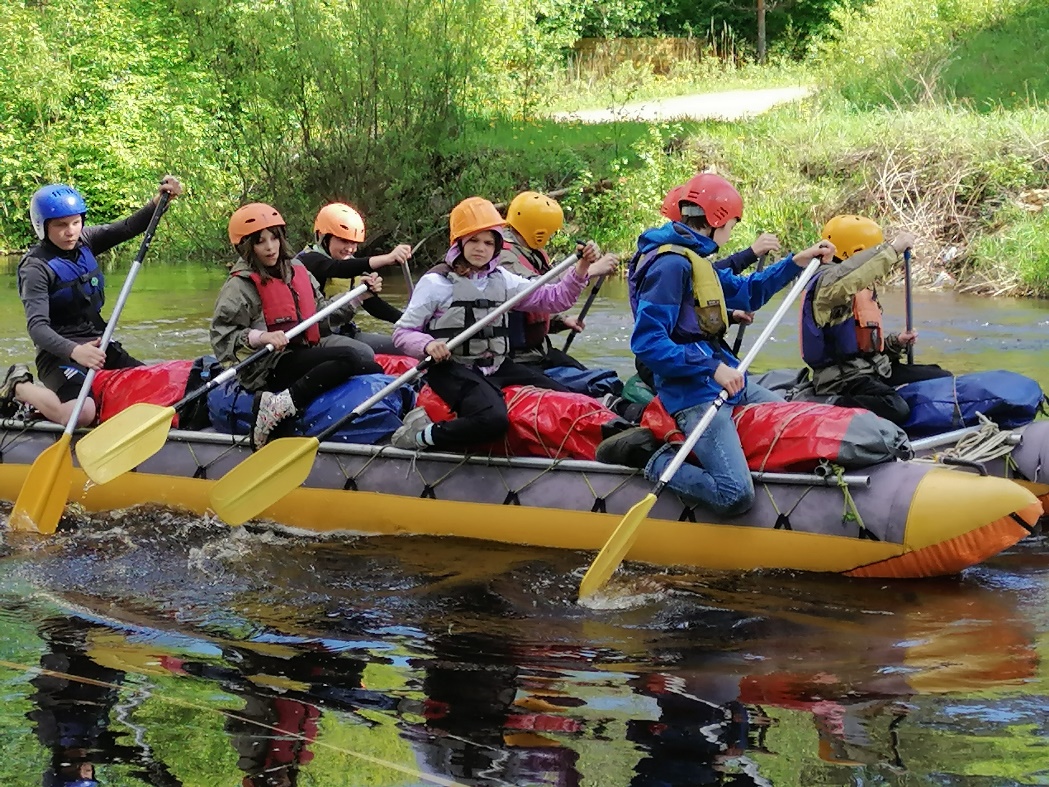 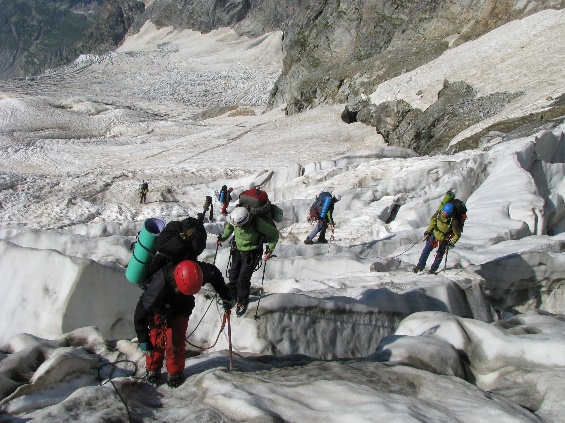 ДЕЯТЕЛЬНОСТЬ ГУМО
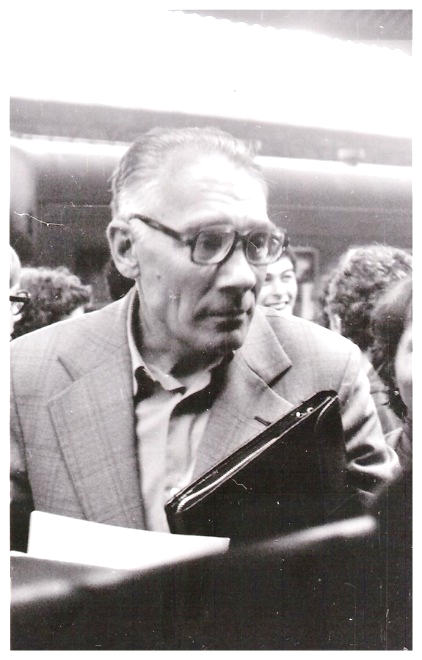 Походы и экспедиции в педагогике носят название активных форм туристско-краеведческой деятельности. 
Технология организации туристско-краеведческой деятельности (ТКД) была описана доктором педагогических наук Александром Александровичем Остапцом-Свешниковым в последней четверти прошлого века.
ДЕЯТЕЛЬНОСТЬ ГУМО
Контрольными мероприятиями, позволяющими выявлять и повышать уровень безопасности и эффективности активных форм ТКД являются соревнования на контрольных туристских маршрутах и соревнования походов и экспедиций, на проведении которых акцентируется работа ГУМО.
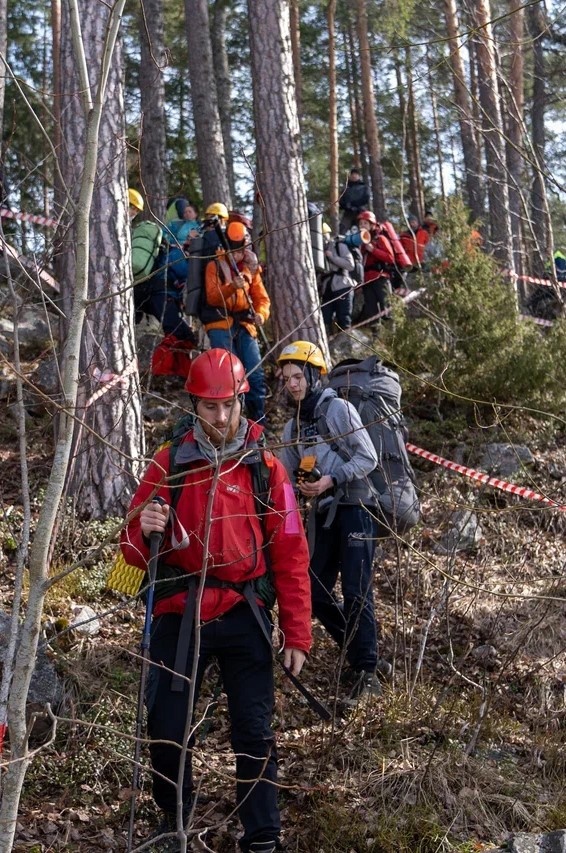 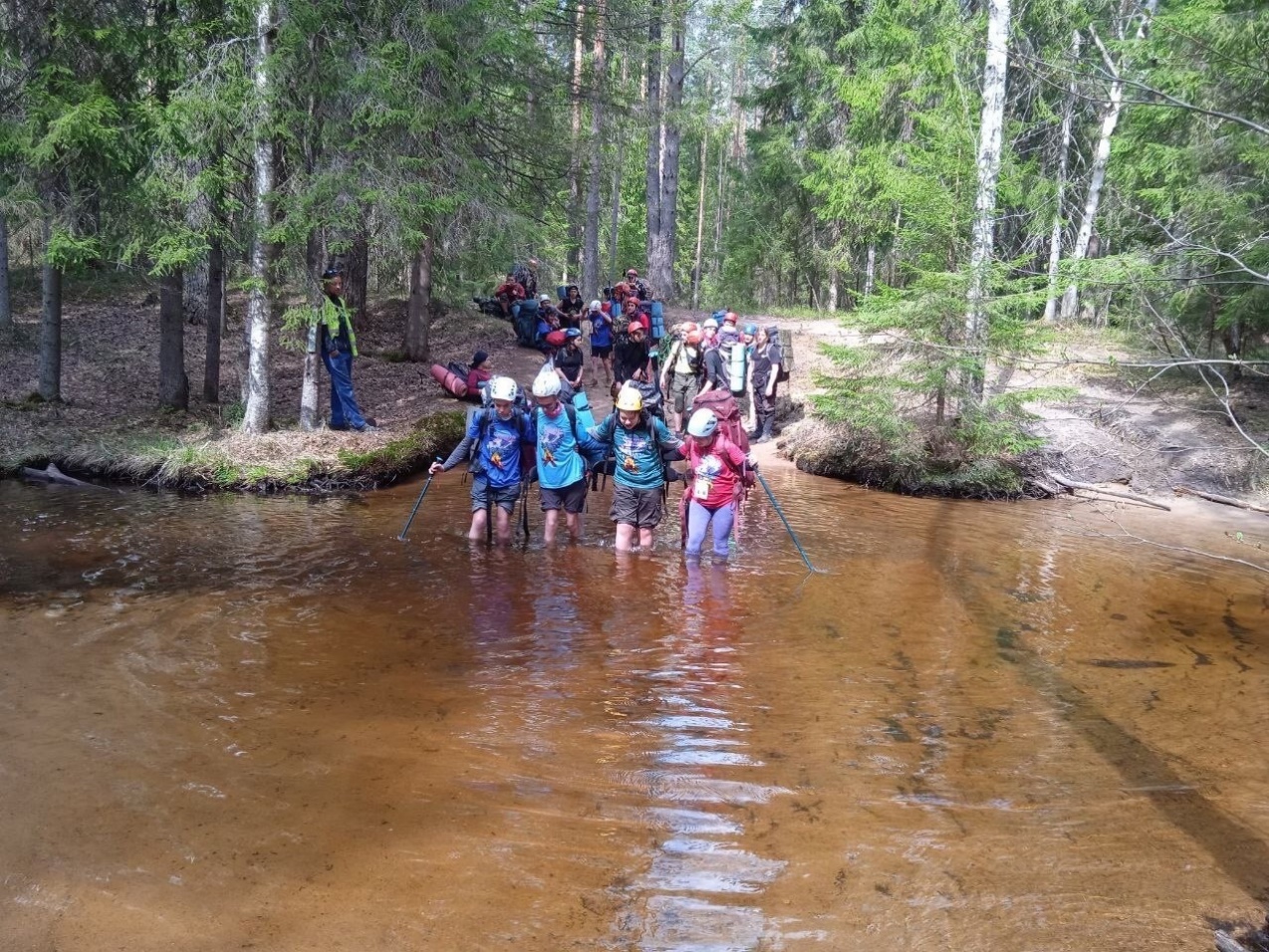 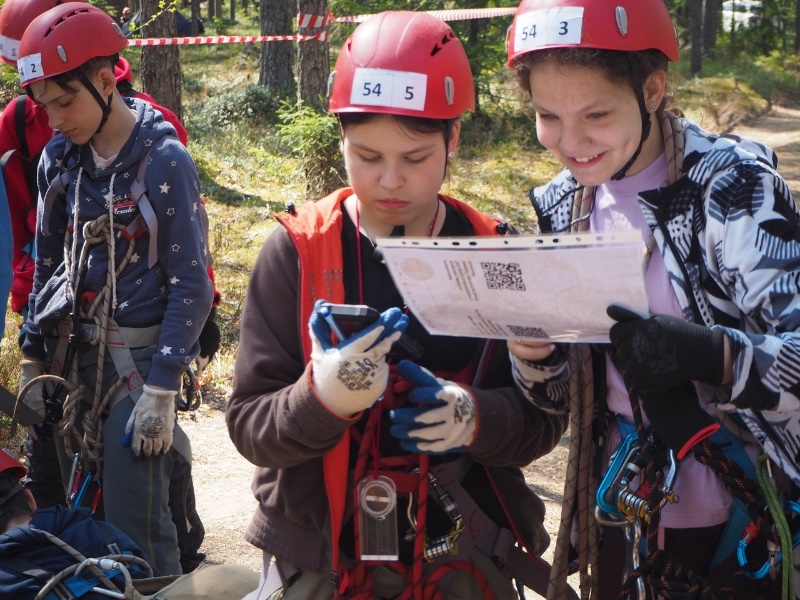 ДЕЯТЕЛЬНОСТЬ ГУМО
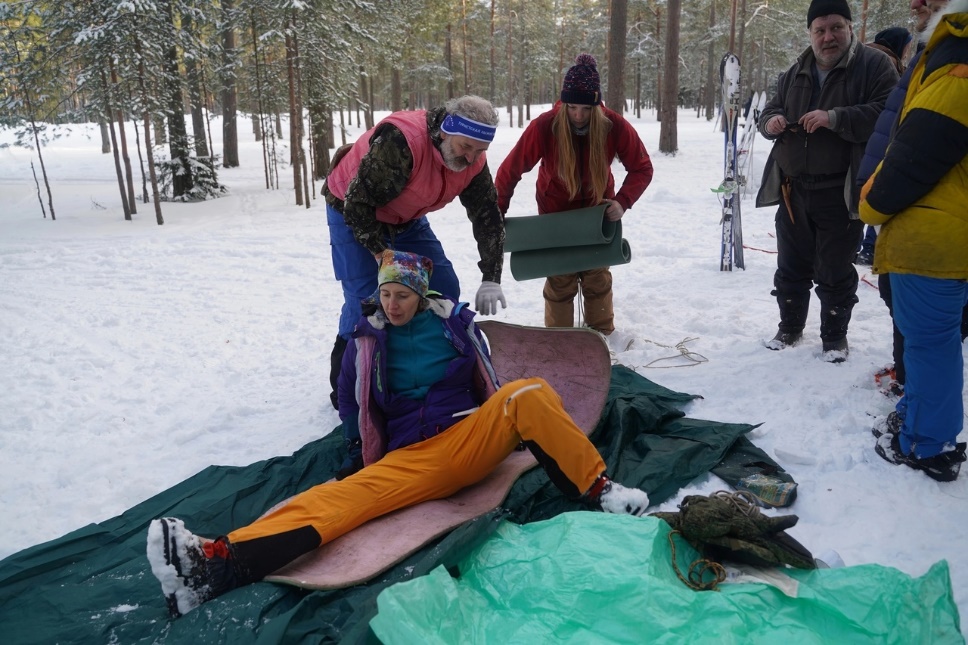 Еще одним аспектом ГУМО является работа по повышению квалификации организаторов детских походов и экспедиций.
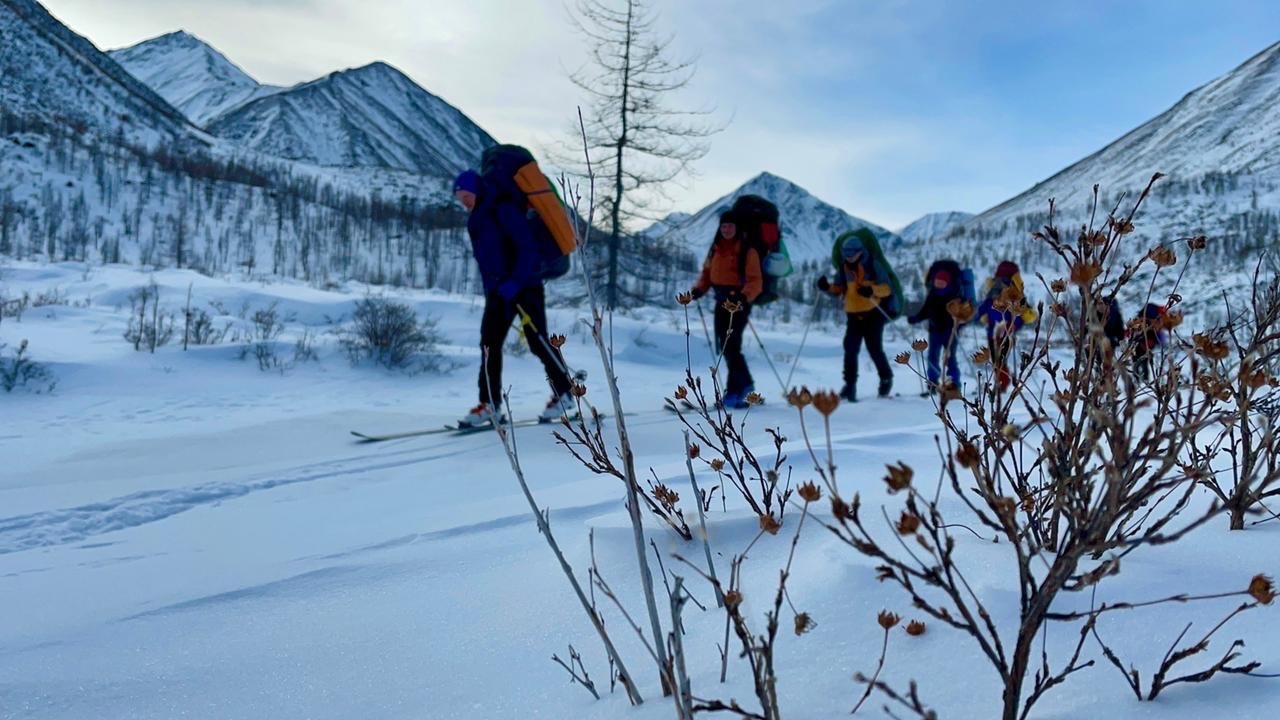 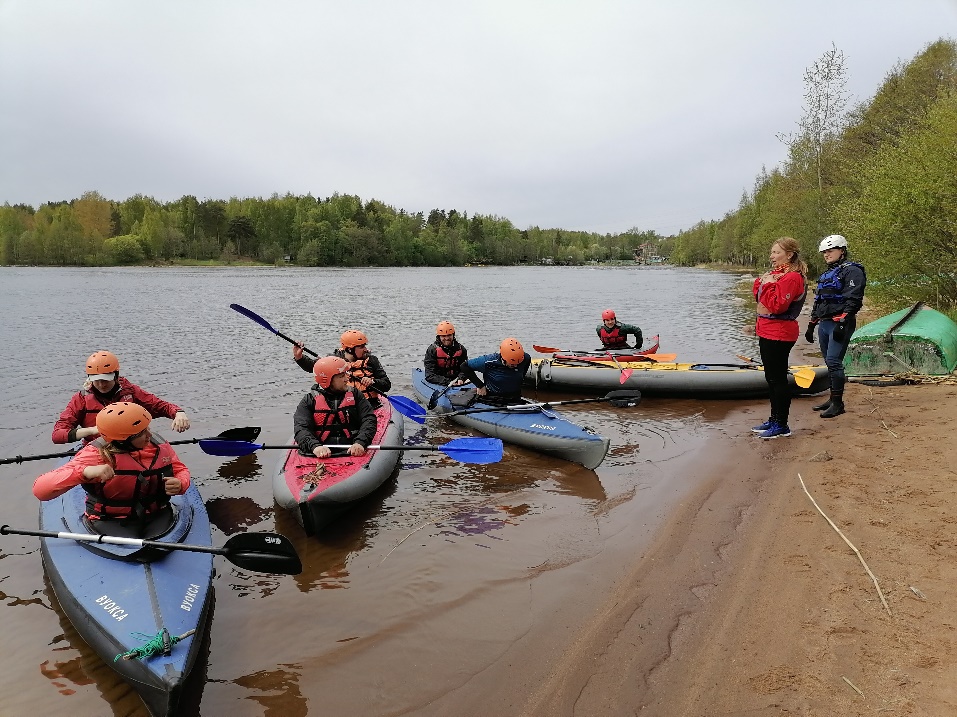 МАРШРУТНО-КВАЛИФИКАЦИОННЫЕ КОМИССИИ
Деятельность по повышению безопасности активных форм ТКД строится посредством организации деятельности маршрутно-квалификационных комиссий образовательных организаций (МКК), руководителями и экспертами которых являются члены ГУМО.
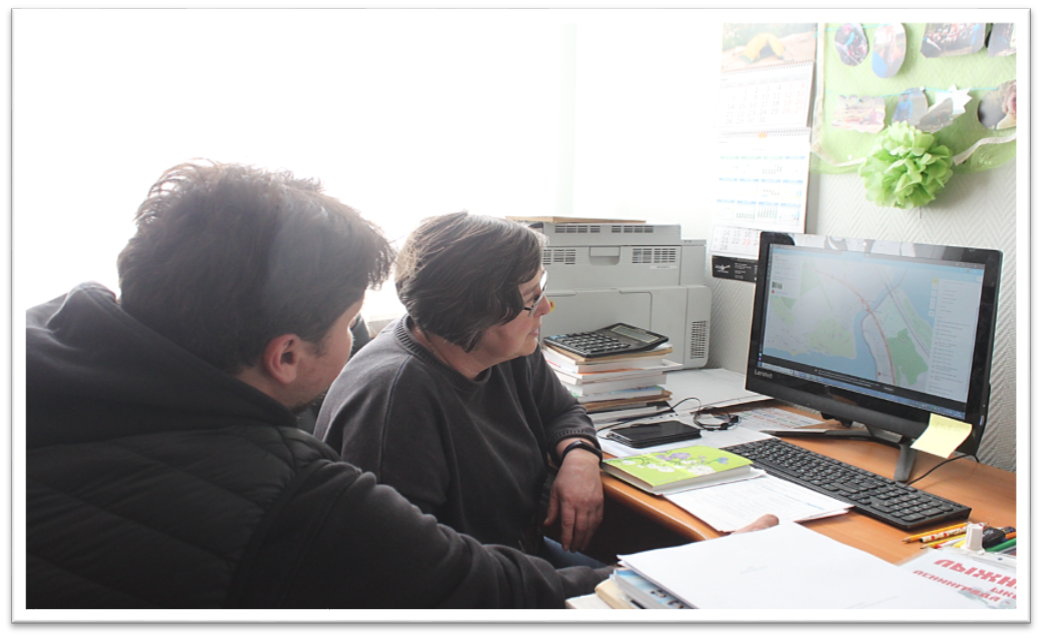 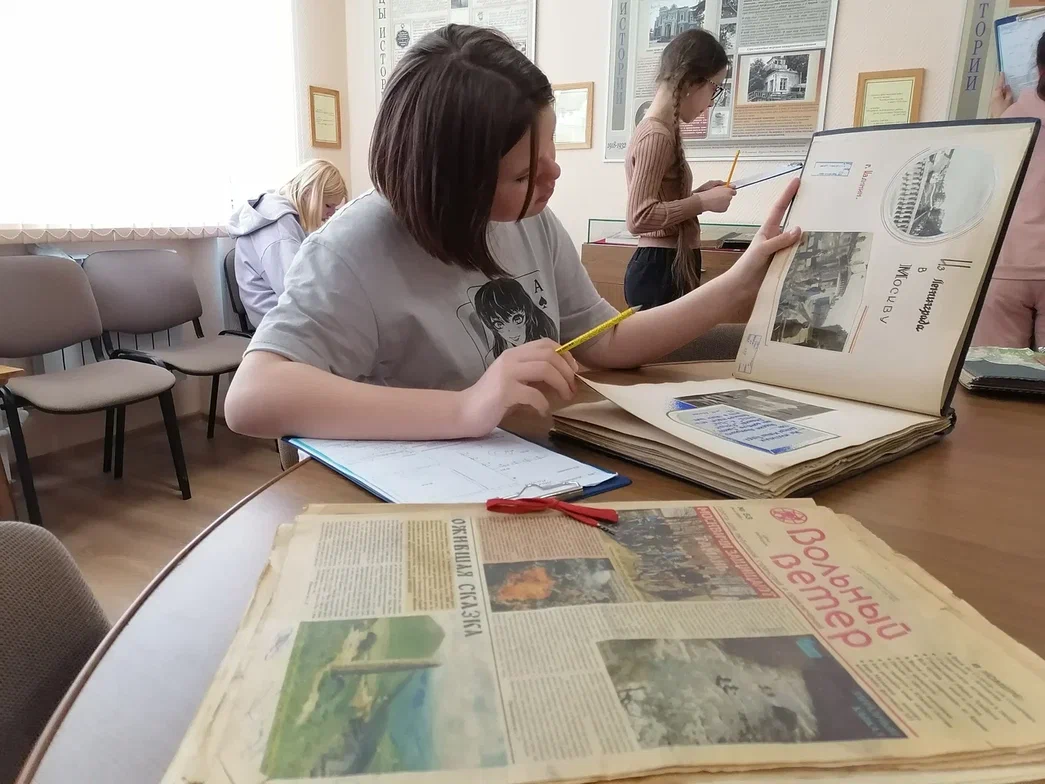 СХЕМА ВЗАИМОДЕЙСТВИЯ 
МАРШРУТНО-КВАЛИФИКАЦИОННЫХ КОМИССИЙ
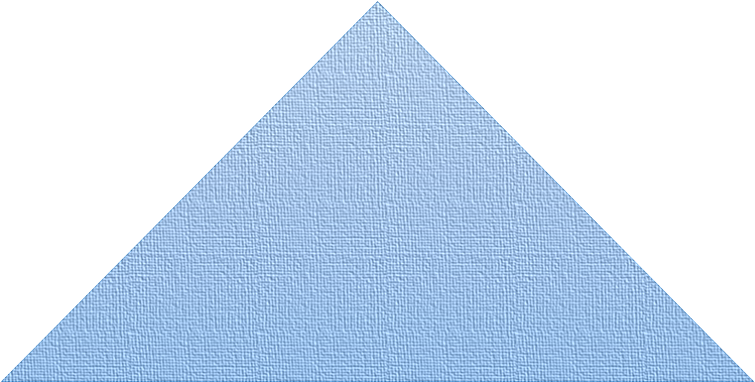 ЦРМКК
 ЦДЮТиК ФЦДО
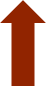 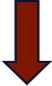 РМКК СПб 
(ГБОУ «Балтийский берег»)
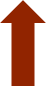 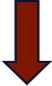 районные МКК (МКК УДО СПб)
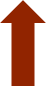 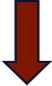 МКК СОШ СПб
СТРУКТУРА МАРШРУТНО-КВАЛИФИКАЦИОННЫХ КОМИССИЙ
Председатель. 
Зам. председателя по маршрутной работе.
Зам председателя по квалификационной  работе.
Ответственный секретарь.
Пешеходный сектор – 3 чел.
Лыжный сектор – 3 чел. 
Горный сектор – 3 чел.
Водный сектор – 3 чел. 
Экспедиционный сектор – 3 чел.
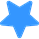 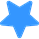 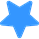 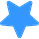 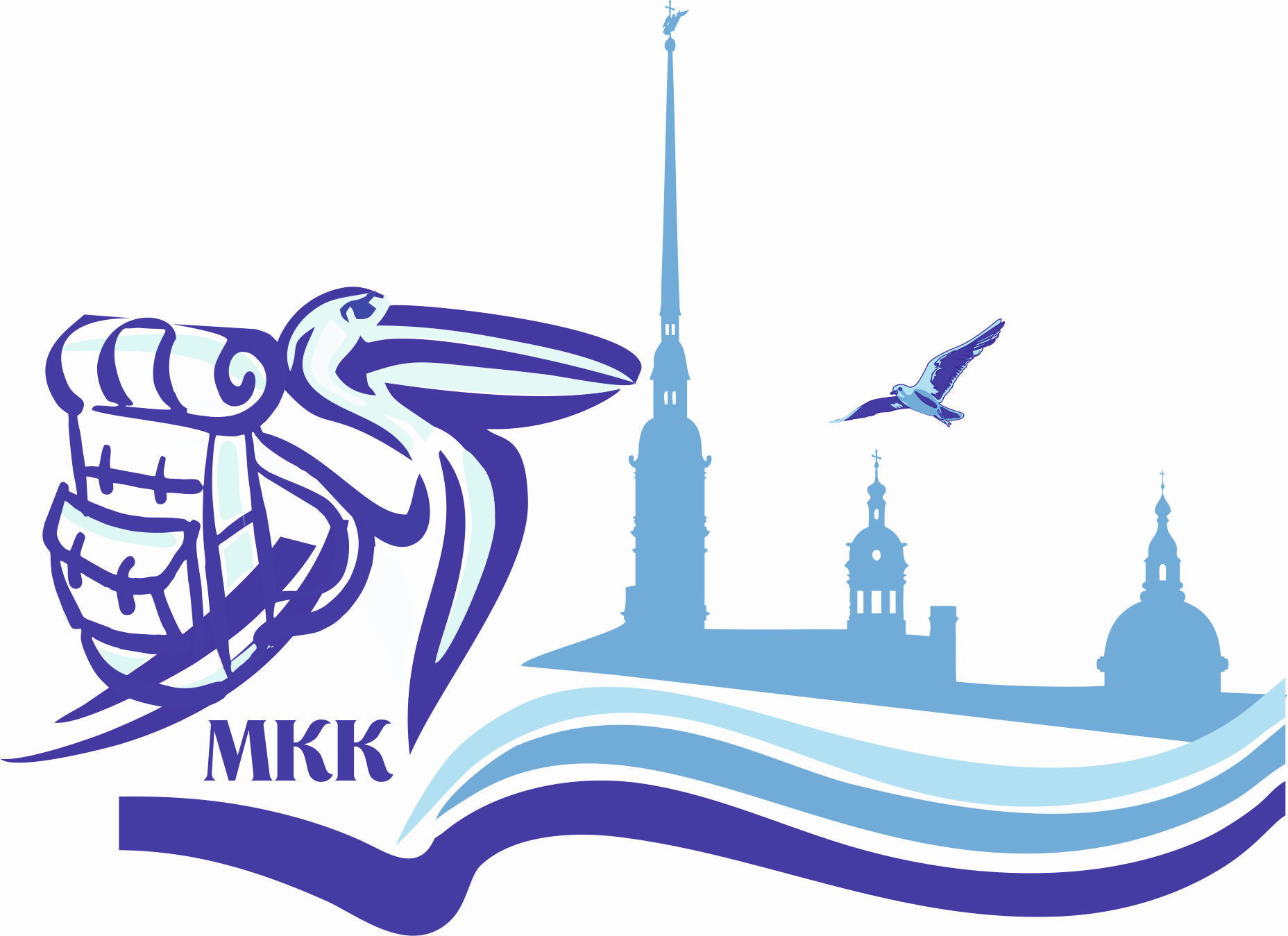 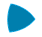 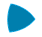 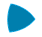 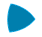 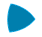 ИННОВАЦИОННАЯ ДЕЯТЕЛЬНОСТЬ
Инновации появляются когда приходит их время, когда появляется необходимость в их появлении. Новое в активном туризме России: развитие внутреннего туризма, разработка маршрутов и троп, в перспективе - повышение спроса на инструкторов-проводников.
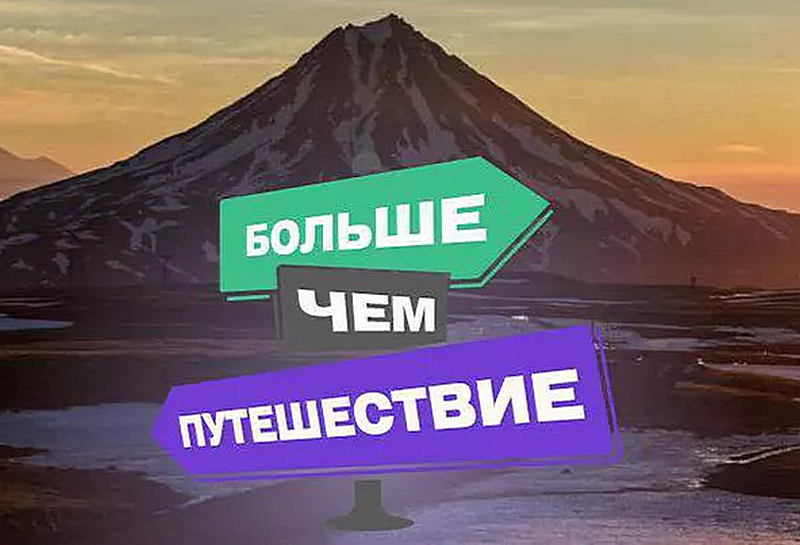 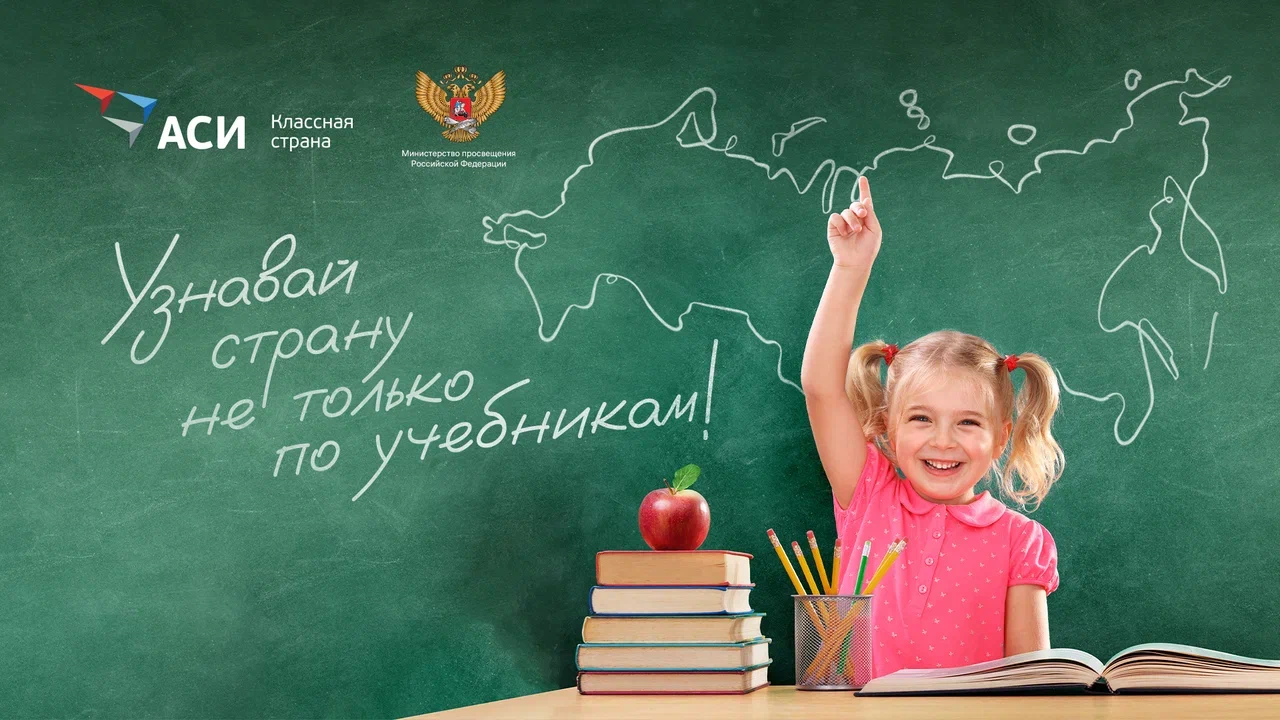 КОНКУРС ПРОЕКТОВ
ФЕСТИВАЛЬ КРАЕВЕДЧЕСКИХ ОБЪЕДИНЕНИЙ «КРАЕФЕСТ»
Первый этап Фестиваля – Марафон  «Замысел» проходил с 15 апреля по 15 мая. В нем приняли участие команды из 25 регионов, общей численностью более 1 тысячи человек. Участники разрабатывали свои проекты и вели исследовательскую деятельность по 11 трекам КраеФеста.. 
Санкт-Петербург в Марафоне был представлен не только участниками, но и координатором одного из направлений:
Организатор и идейный вдохновитель трека «Travel-эксперт» - Маргарита Станиславовна Ананьева, руководитель Музея истории детско-юношеского и молодежного туризма России Городской Станции юных туристов ГБОУ «Балтийский берег»;
От Санкт-Петербурга в Марафоне принимало участие 22 команды.
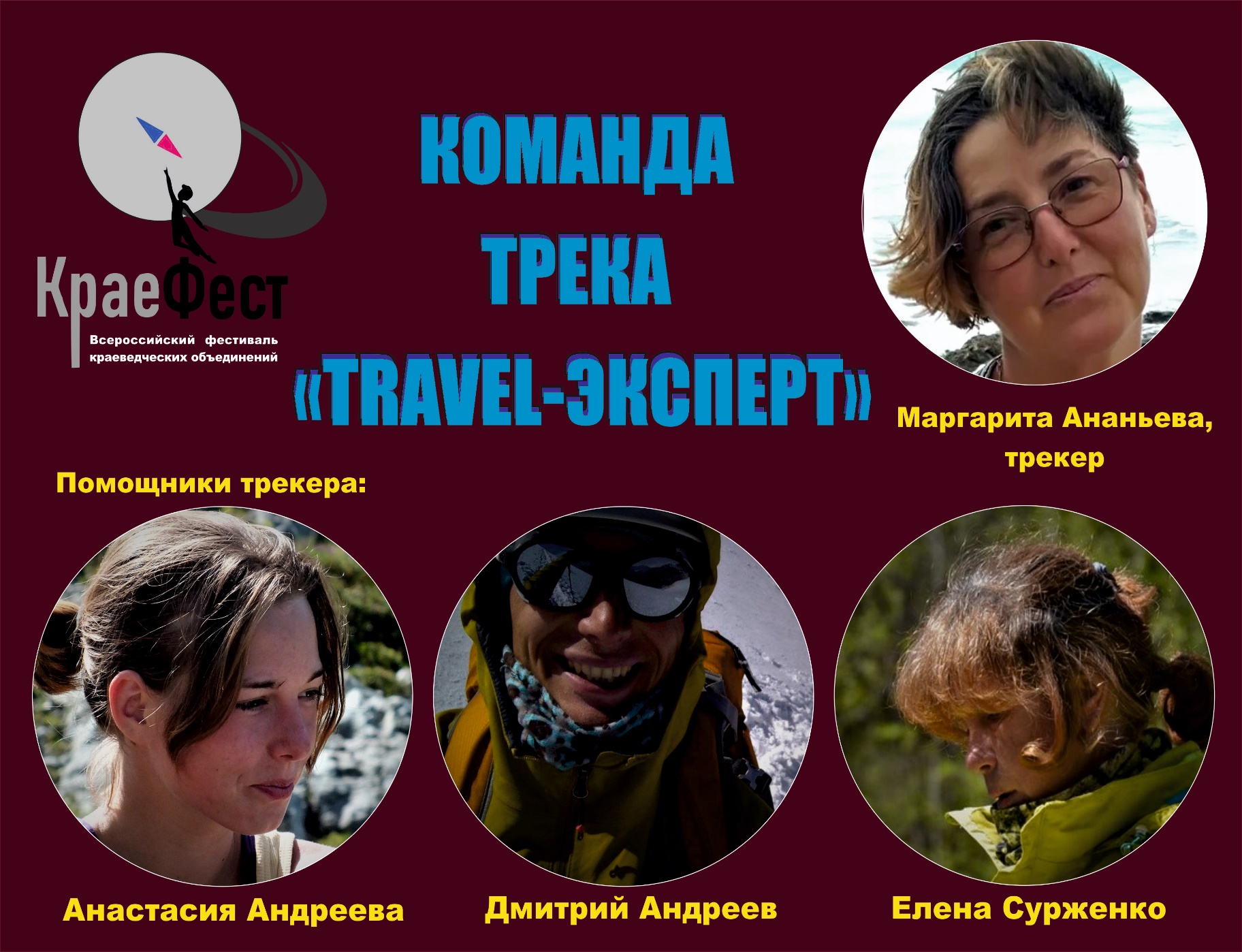 ПРОГРАММЫ КУРСОВ ПОВЫШЕНИЯ КВАЛИФИКАЦИИ 
В 2022/23 УЧЕБНОМ ГОДУ
«Актуализация компетенций организаторов мероприятий, связанных с пребыванием детей в природной среде»
«Организатор детско-юношеского туризма»
«Школа инструкторов туризма»
Семинары ГУМО и курсов повышения квалификации проходят в Музее истории детско-юношеского и молодежного туризма России
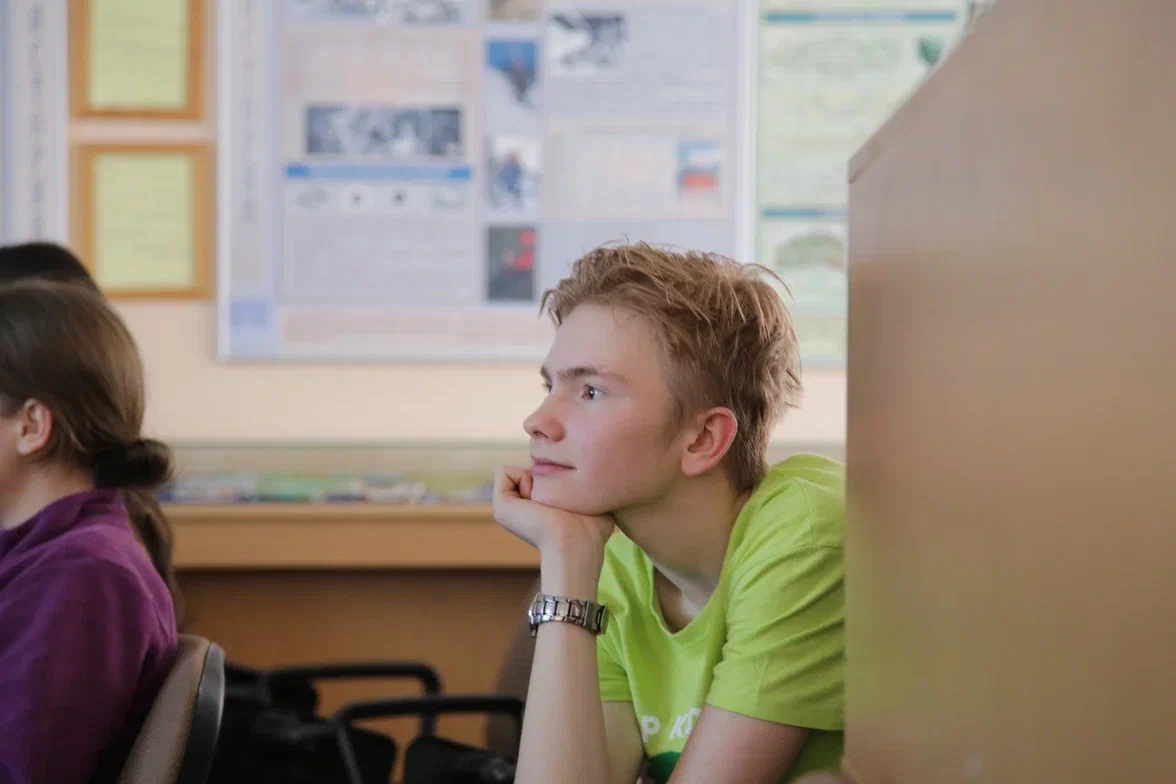 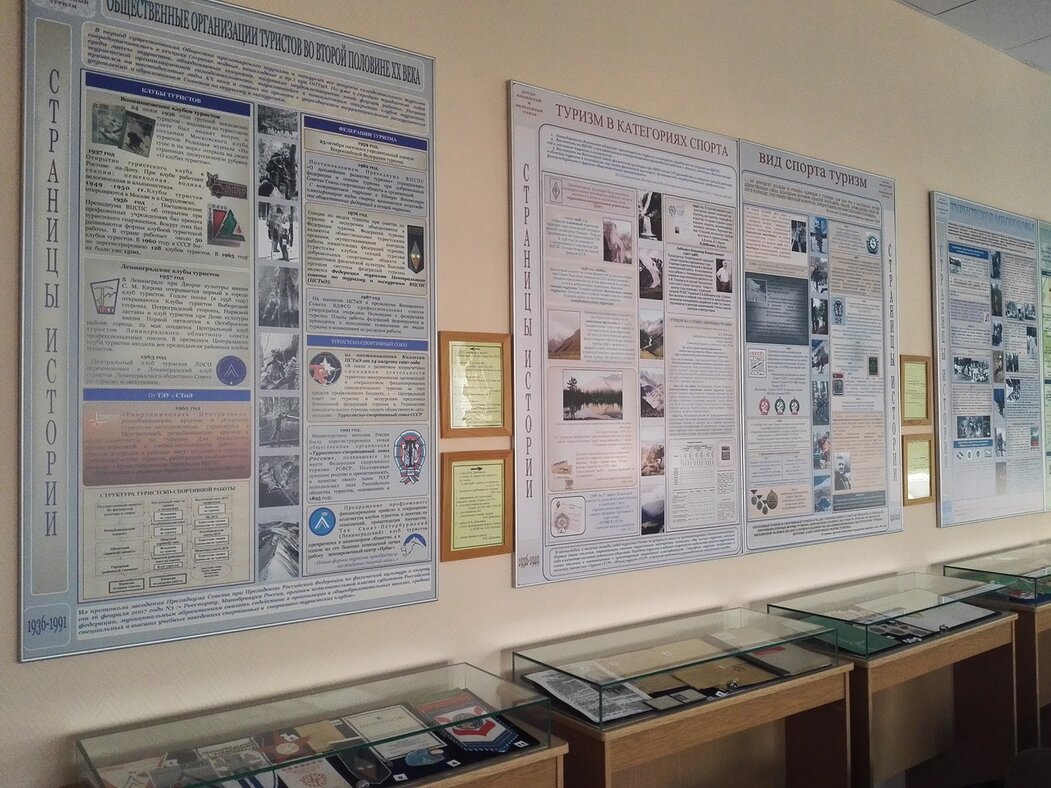 Методические документы, разработанные членами ГУМО в 2022/23 учебном году

Методическое письмо ««Организация мероприятий, связанных с пребыванием в природной среде обучающихся Санкт-Петербурга»:      https://sutur.balticbereg.ru/normativnye-dokumenty
Рекомендации по использованию методик категорирования маршрутов и естественных препятствий маршрутов при определении сложности походов, экспедиций и сборов обучающихся:    https://sutur.balticbereg.ru/regionalnoj-marshrutno-kvalifikatsionnoj-komissii/2-uncategorised/85-dokumenty-rmkk
СПАСИБО ЗА ВНИМАНИЕ!
тел.(812) 325-00-46
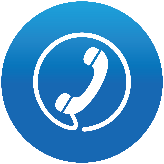 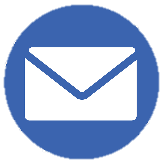 Страница ГУМО на Веб-сайте ГорСЮтур: http://www.sutur.balticbereg.ru/gumo
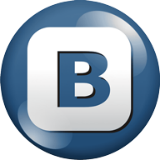 Группа РМКК в ВК: https://vk.com/club191445111
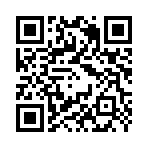 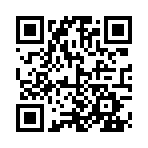 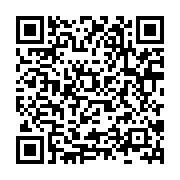 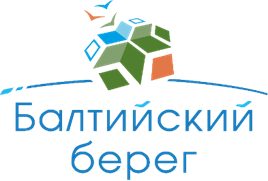 РМКК 
ВКонтакте
Веб-сайт
страница РМКК
Веб-сайт
страница ГУМО